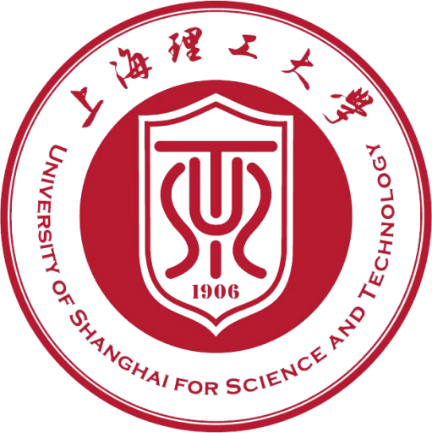 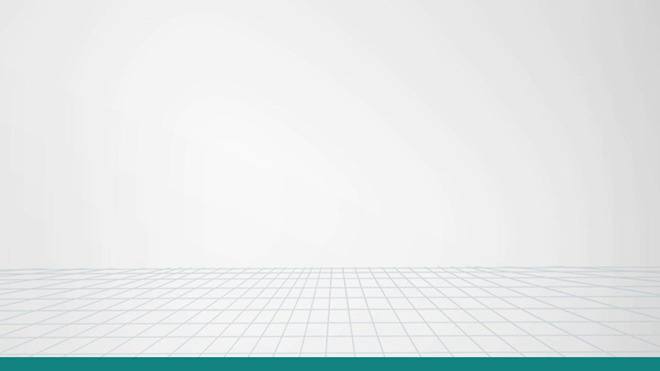 2019年高级专业技术职务评议述职
一、概况
[Speaker Notes: “所在学科类型”一栏填写：一级博士点、二级博士点、一级硕士点或二级硕士点]
二、主要学习和工作经历（在职攻读博士、海外进修、、国内访学等经历均可体现）
[Speaker Notes: 学习经历自大学经历填起，在职攻读学位的在“岗位或身份”栏注明“在职”]
三、近三年教学主要情况
[Speaker Notes: “协助指导研究生”指担任副导师指导研究生情况；本科教学评价结果分别按每学期填写。]
四、近三年科研情况
1. 主要科研项目到款经费（项目负责人，单位：万元）
注：不含校内经费，教委立项（校内拨款）的项目、市青年资助计划、博士启动费等经费按校内项目计
[Speaker Notes: 注：该表仅统计以第一负责人承担的项目。国家级、省部级为从校外获得的科研经费，横向应为扣管研究经费，教委立项（校内拨款）的项目、市青年资助计划、博士启动费等经费按校内项目计，不填入该表中。]
四、近三年科研情况
近三年个人主持的主要科研项目(省部级及以上）
[Speaker Notes: 注：该表填写个人以第一负责人承担的省部级及以上的纵向项目。]
四、近三年科研情况
2. 主要论文情况（排名第一、独立或唯一通讯作者，单位：篇）
注：1. 除A类外，1篇文章仅统计1次。SCI检索、EI检索、核心(北大、南大、科技引证）三类不可重复统计。
       2. 唯一通讯作者论文的第一作者为本人指导的学生。
[Speaker Notes: 注：除A类外，1篇文章仅统计1次。SCI检索、EI检索、核心(北大、南大、科技引证）三类不可重复统计。]
四、近三年科研情况
近三年重要学术论著列举（排名第一或独立作者,核心及以上）
注：*检索论文须注明检索号，或写明北大、南大、科技引证。 **刊物类别按A、B、C类填写
[Speaker Notes: 注：1. *检索论文须注明检索号，或写明北大、南大、科技引证, 2.  **刊物类别按A、B、C类填写]
四、近三年科研情况
近三年重要学术论著列举（唯一通讯作者,核心及以上，限列十篇）
注：*检索论文须注明检索号，或写明北大、南大、科技引证。 **刊物类别按A、B、C类填写
[Speaker Notes: 注：1. *检索论文须注明检索号，或写明北大、南大、科技引证, 2.  **刊物类别按A、B、C类填写]
五、近三年其他成果情况（省部级以上、前三名）
注：可填写获得的授权专利；省部级以上科研、教学或个人奖项，省部级及以上教研项目、公开出版的专著
        教材等（须前三名）
六、其他贡献（在人才培养、学科团队、专业发展等方面）
七、发展设想